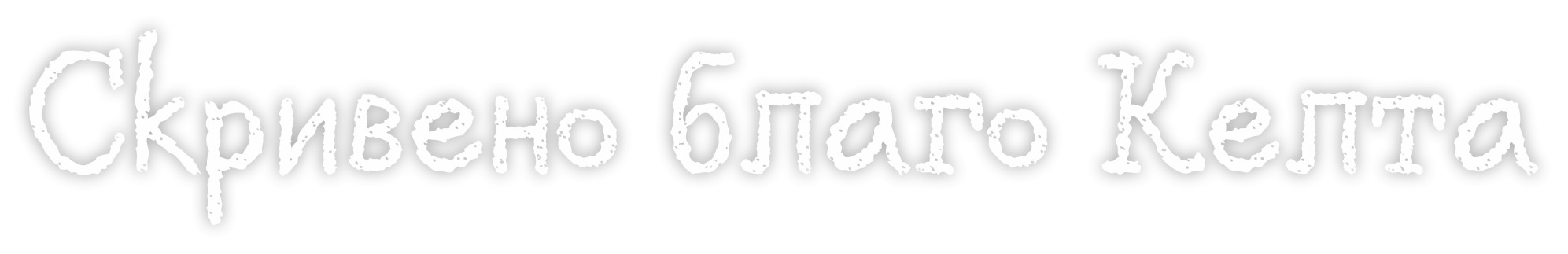 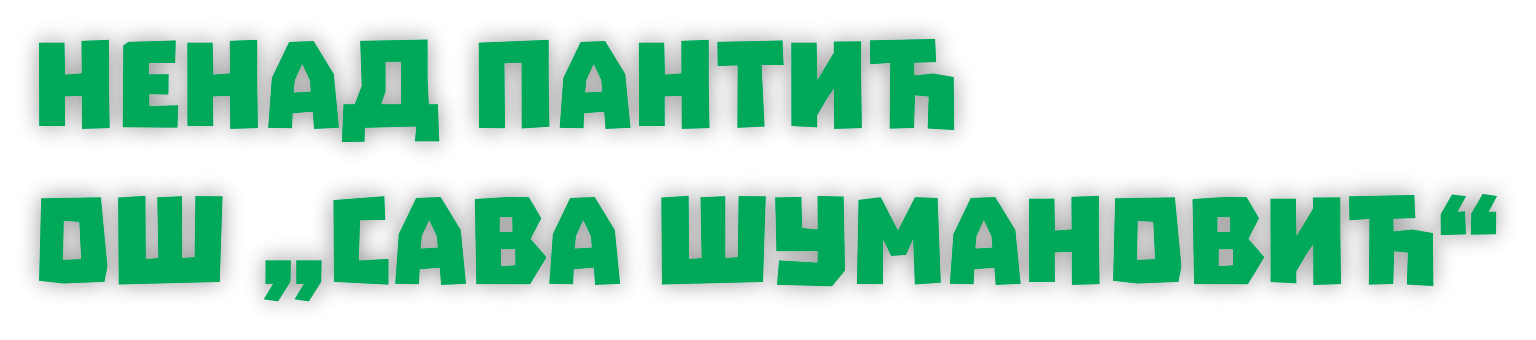 Добар дан! Моје име је Ненад Пантић.
Ја сам учитељ у ОШ „Сава Шумановић“
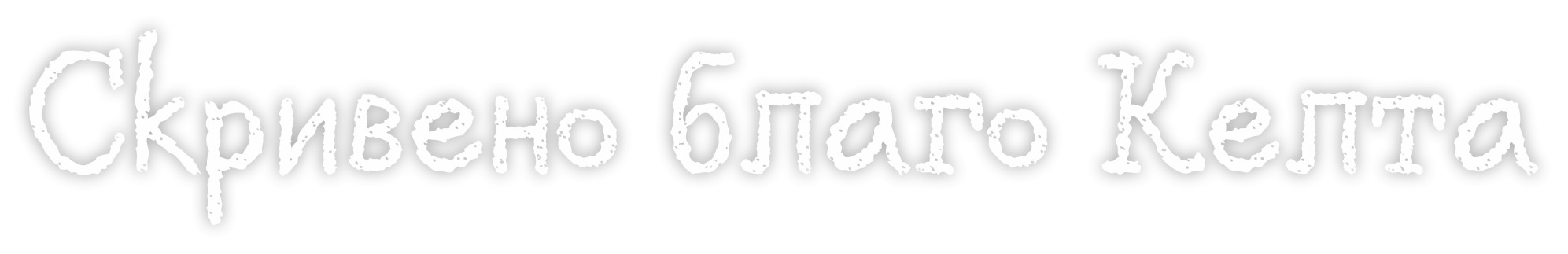 Час који Вам приказујем послужио за систематизацију градива I разреда.
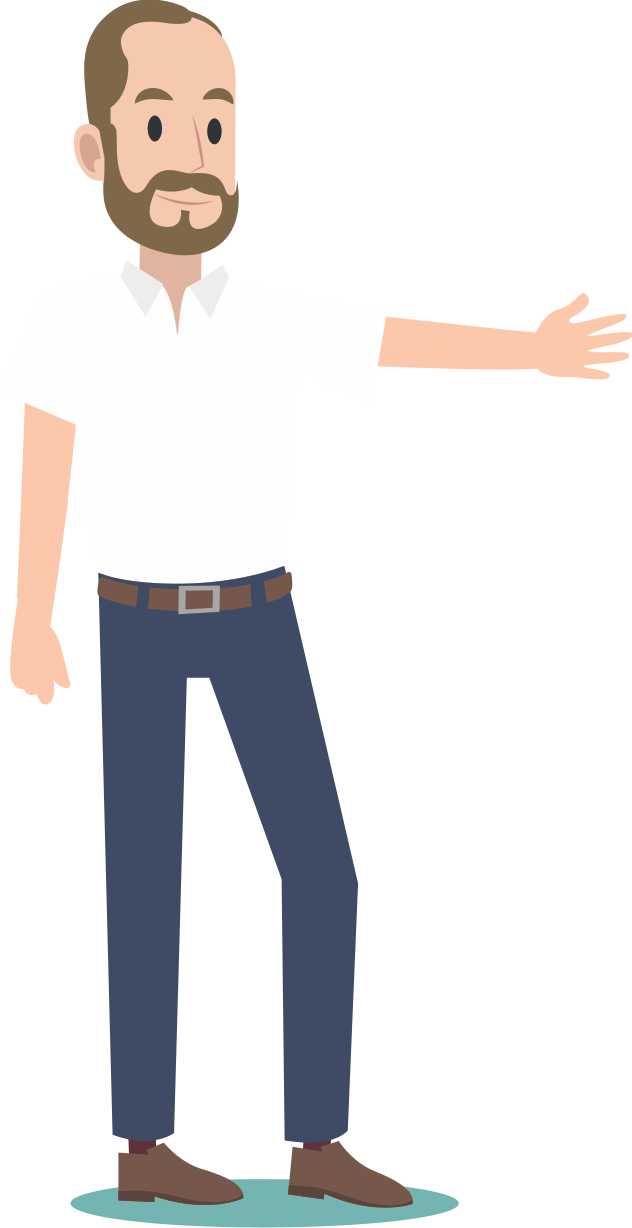 Сматрам да деца, поготово у раном школском добу најбоље уче кроз игру.
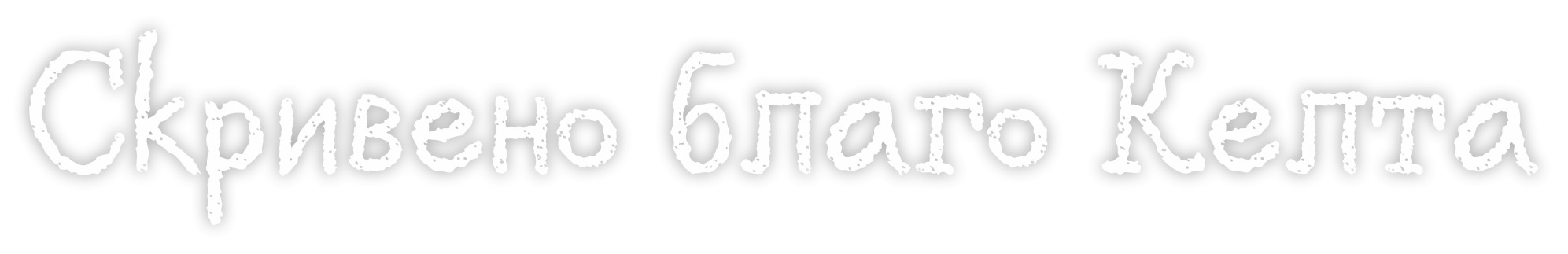 Зато сам припремио игру која ће ученике првог разреда провести кроз градиво које смо учили.
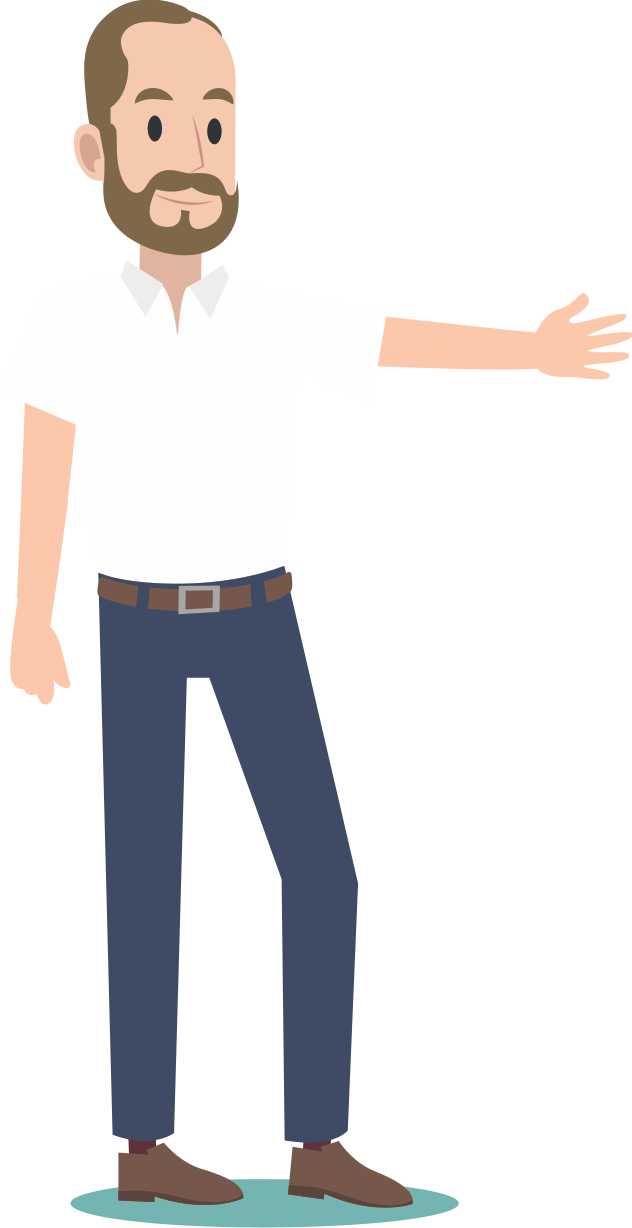 У ту сврху сам припремио текст са авантурама Небојше и Софије.
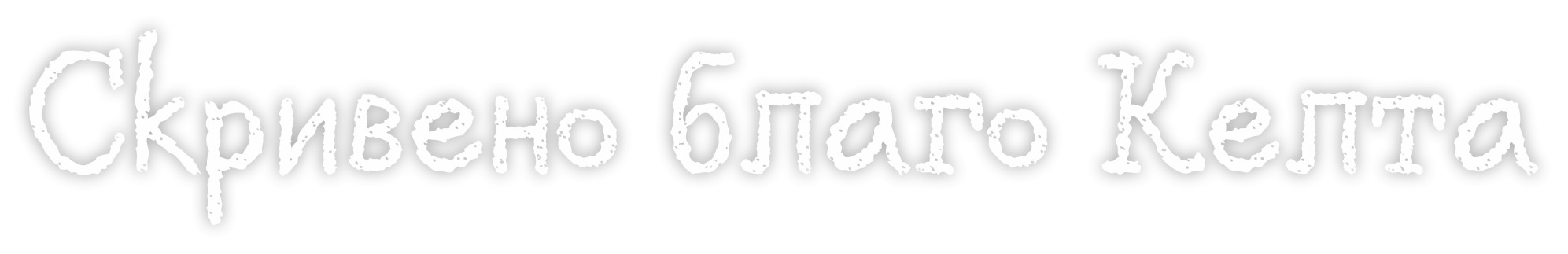 Инспирацију сам пронашао у Загонетним причама Уроша Петровића.
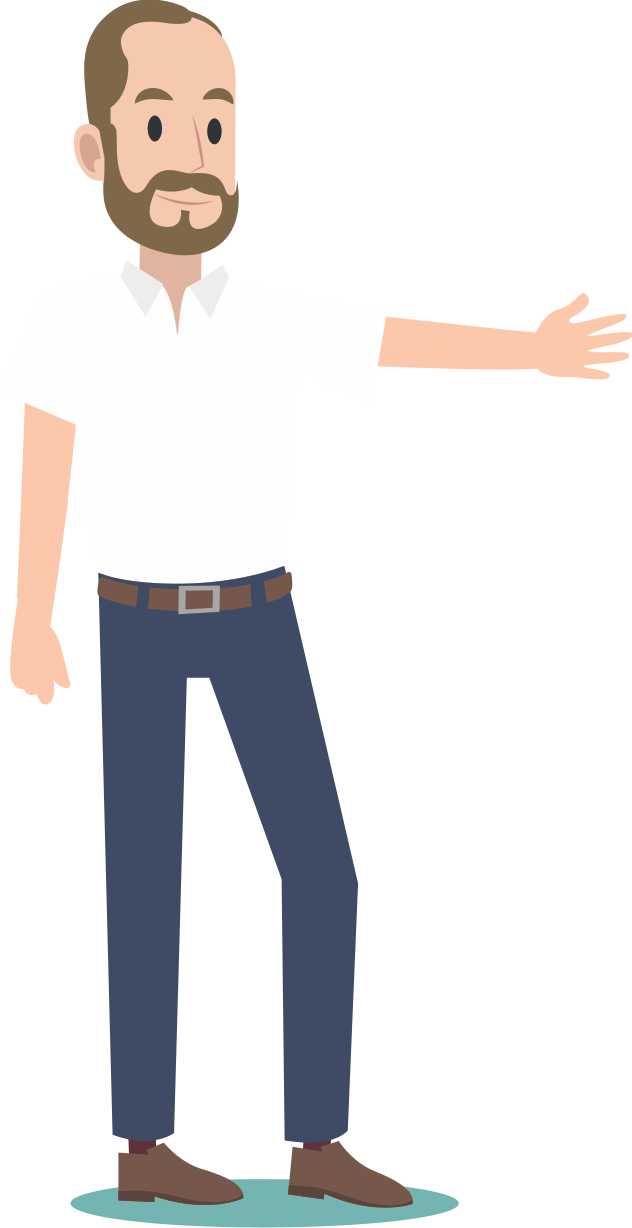 На школском сајту сам поставио програмирани материјал са задацима.
До текста можете дођи кликом на наслов на табли.
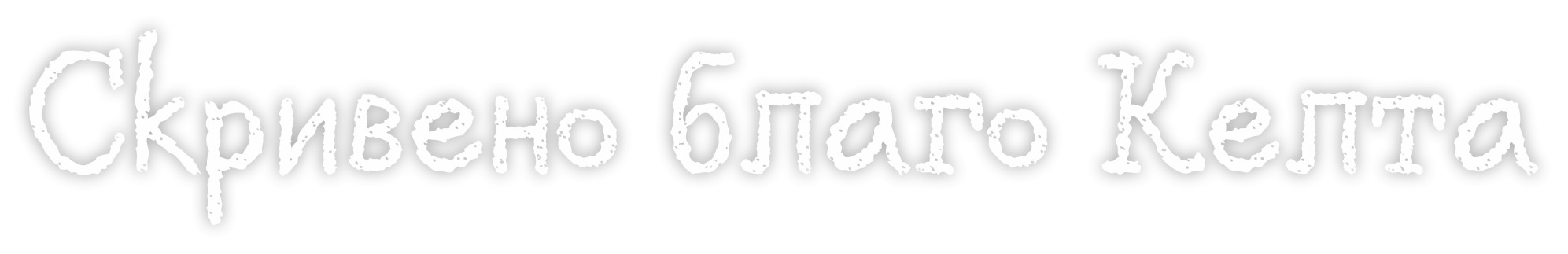 Укупно је било 15 различитих задатака из српског језика, математике и света око нас.
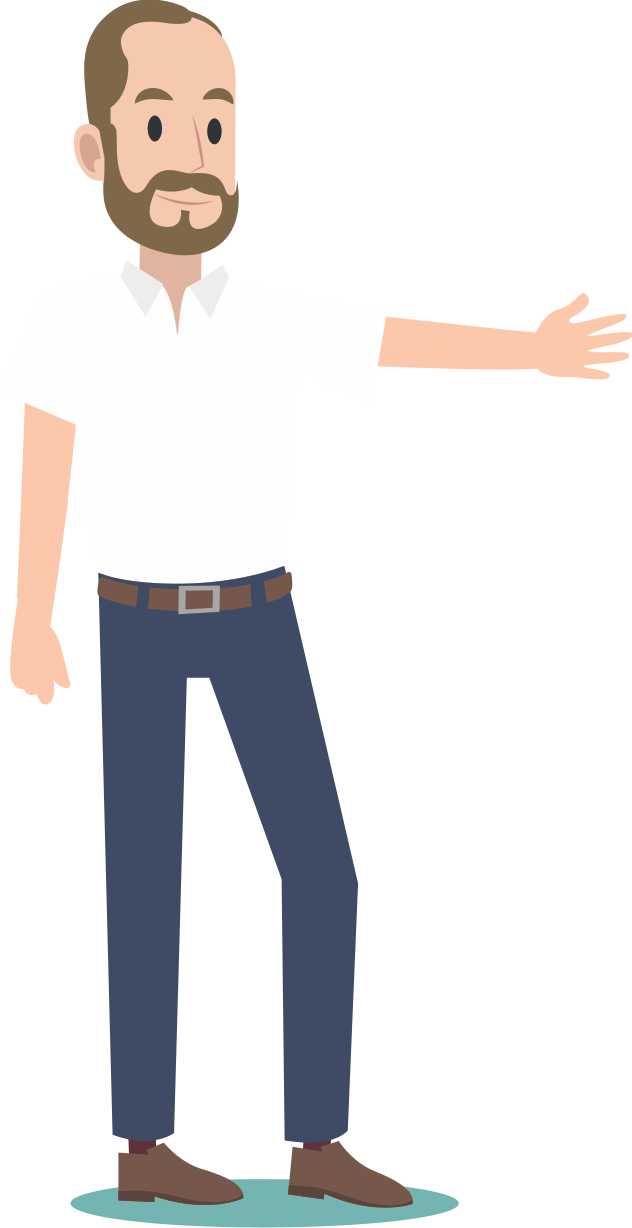 Задатке сам припремао уз помоћ алата:
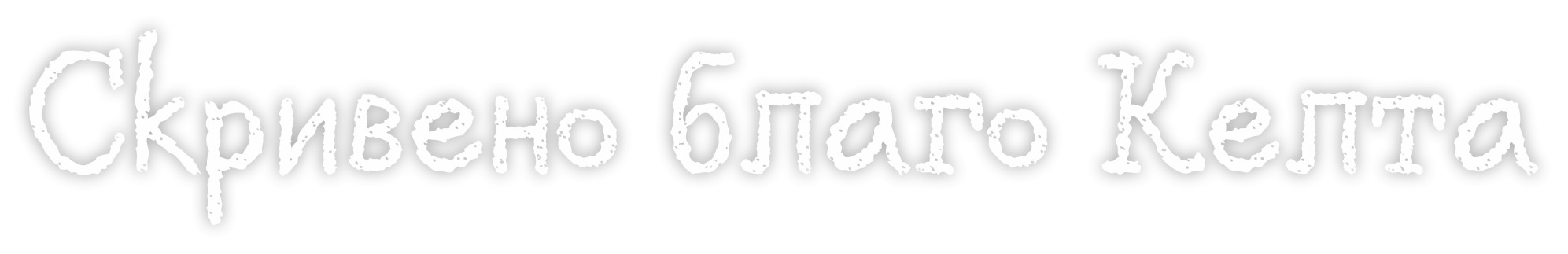 Видео снимке сам постављао ја Јутјуб.
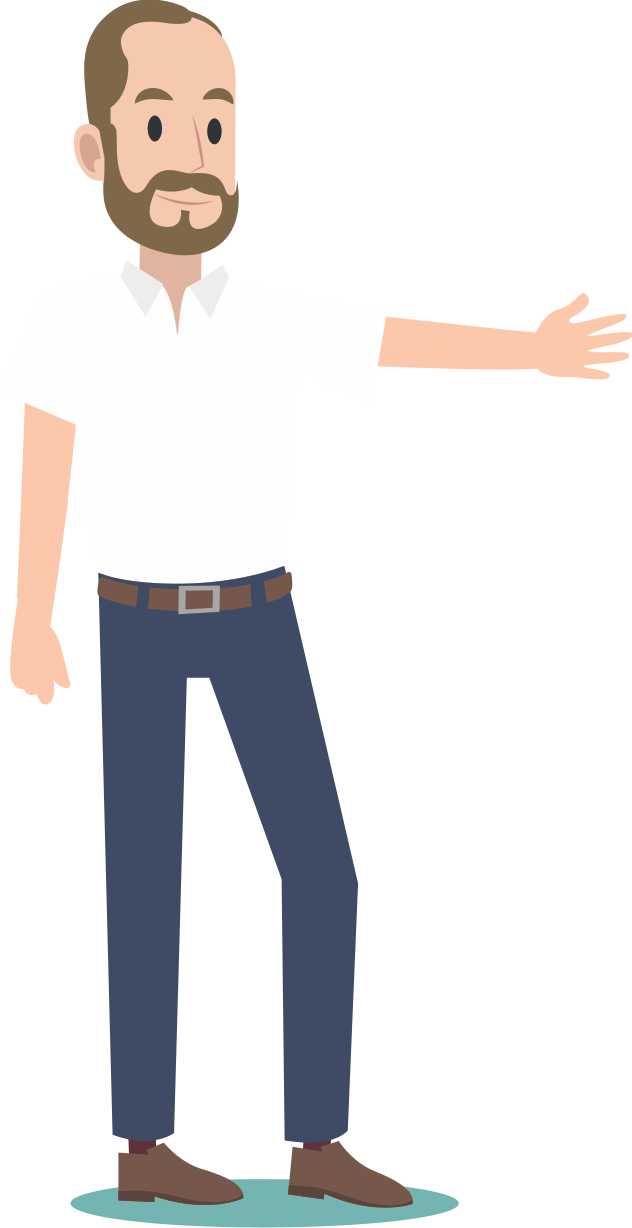 WordPress, MS PowerPoint, LearningApp, Padlet,
Puzzel.org
Уз помоћ Фејсбук групе „Наставничка мрежа током пандемије“...
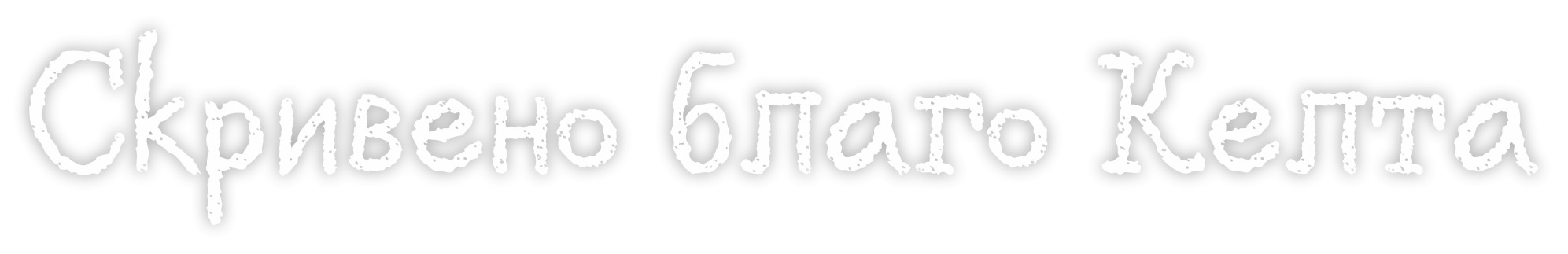 ... сам са колегама поделио материјал и утисци су били позитивни.
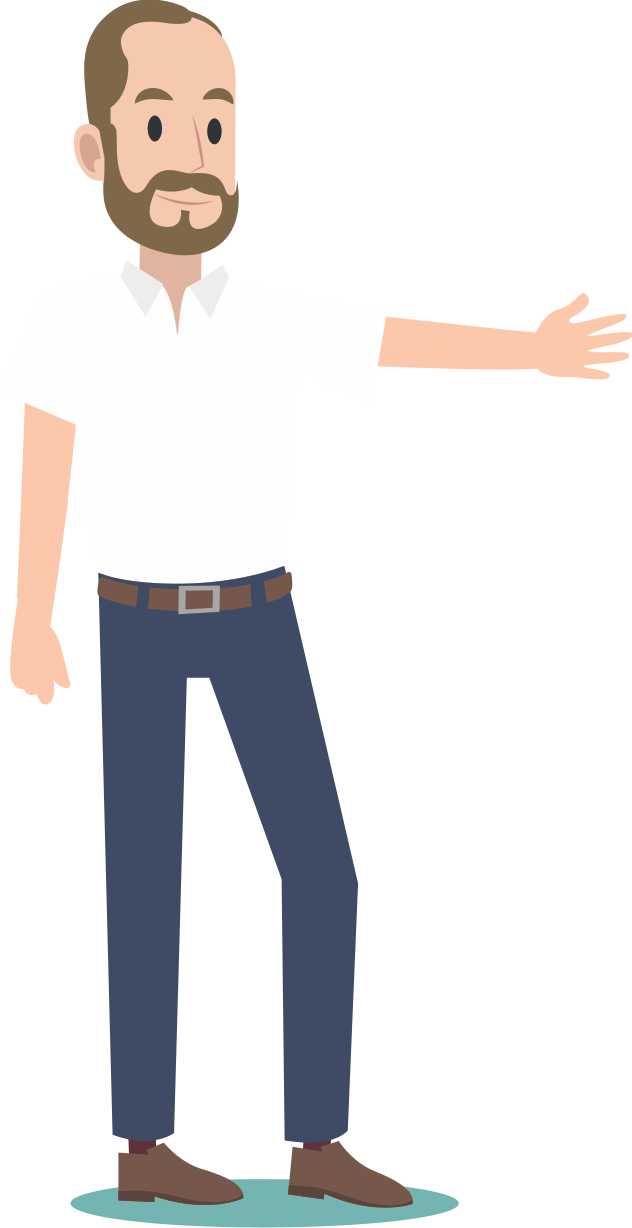 Надам се да ћете покушати да решите препреке које су се нашле пред...
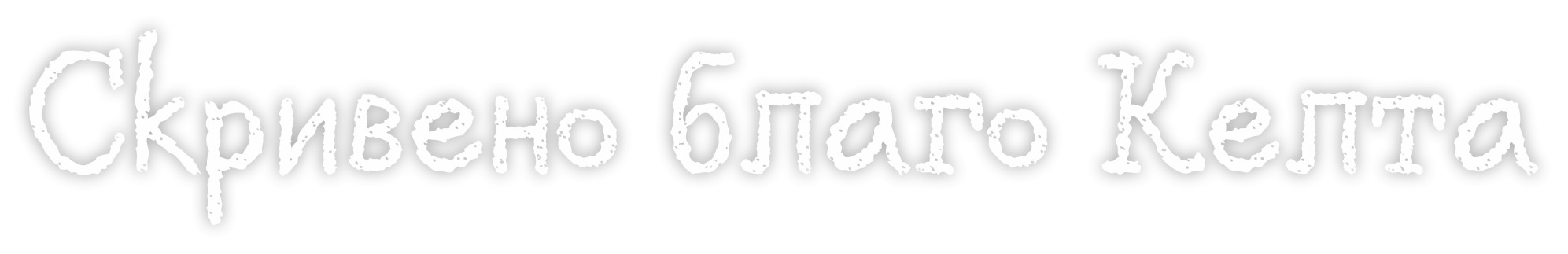 ... Небојшом и Софијом.
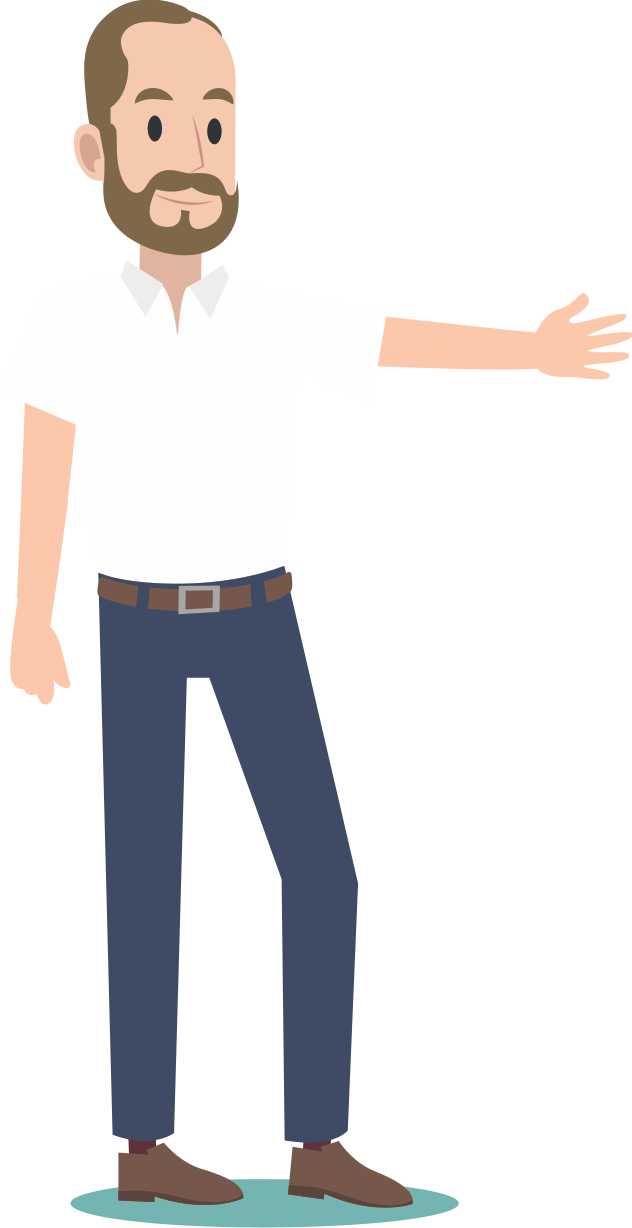 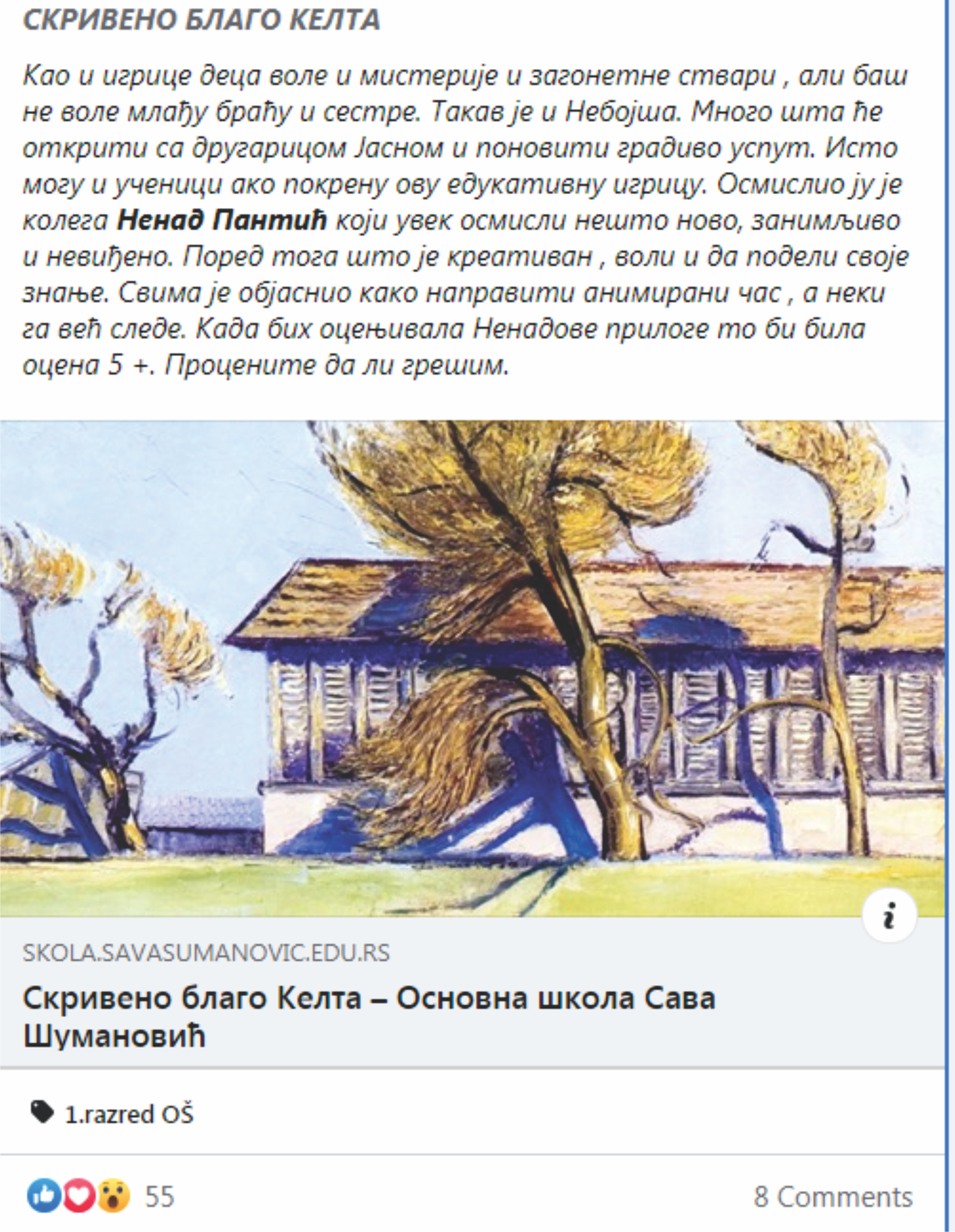 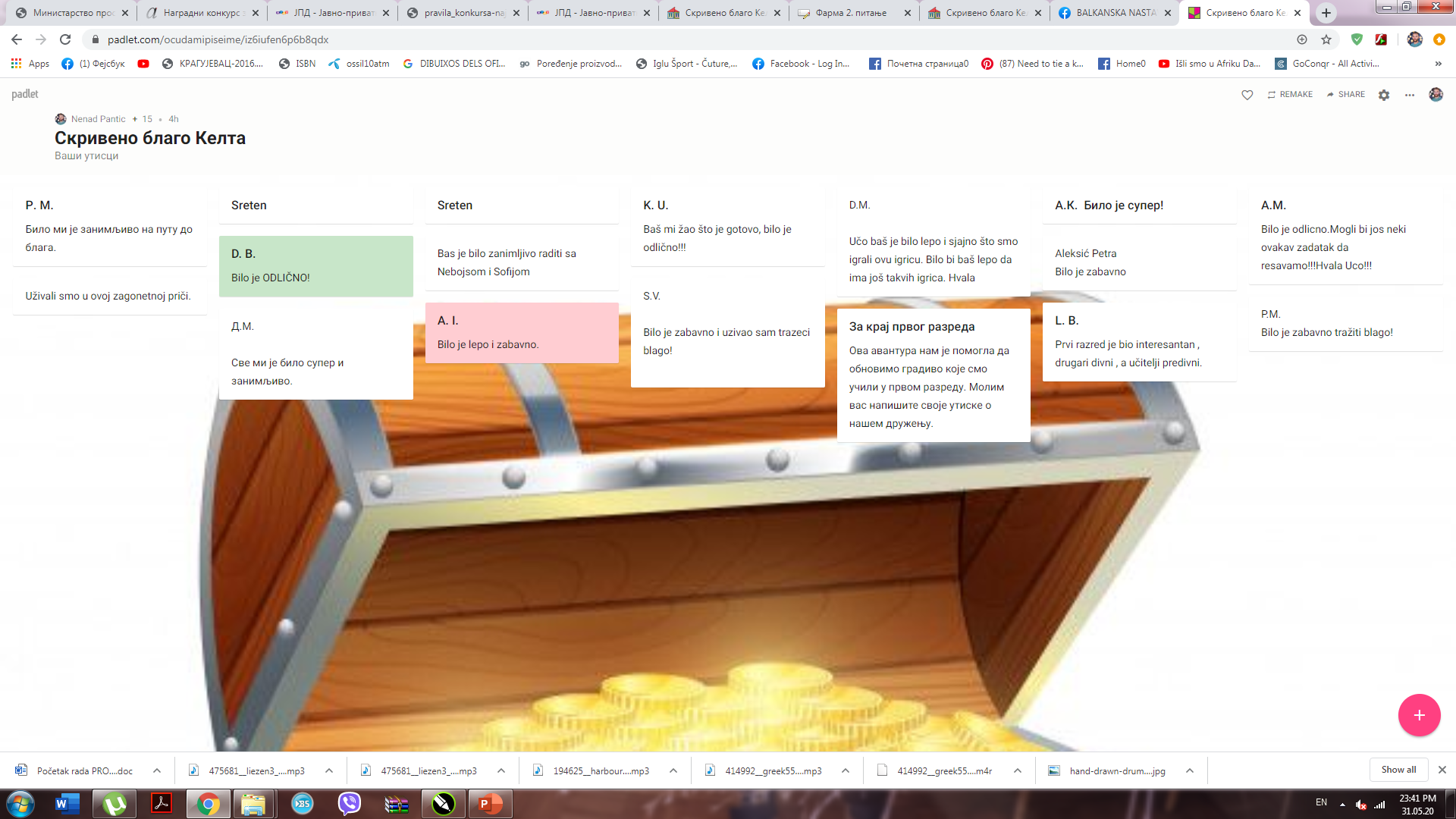 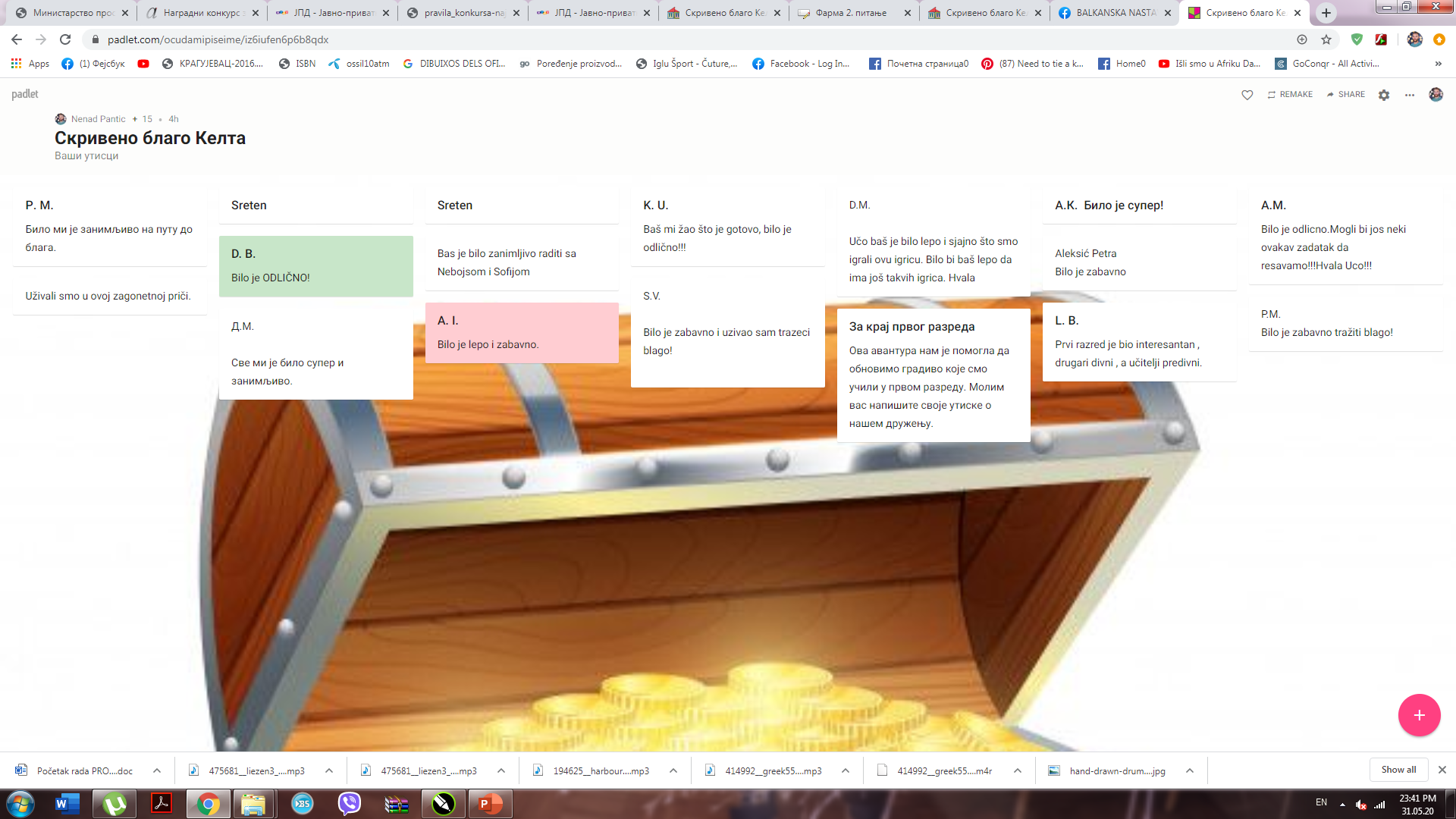 Хвала на пажњи.
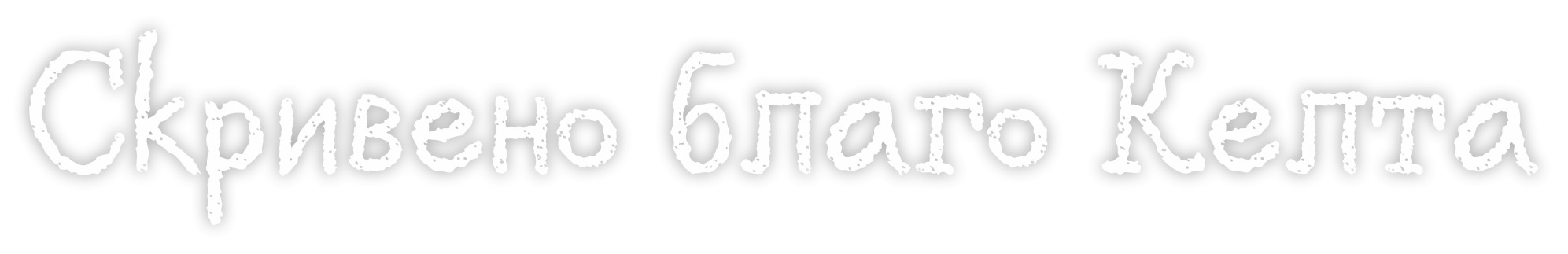 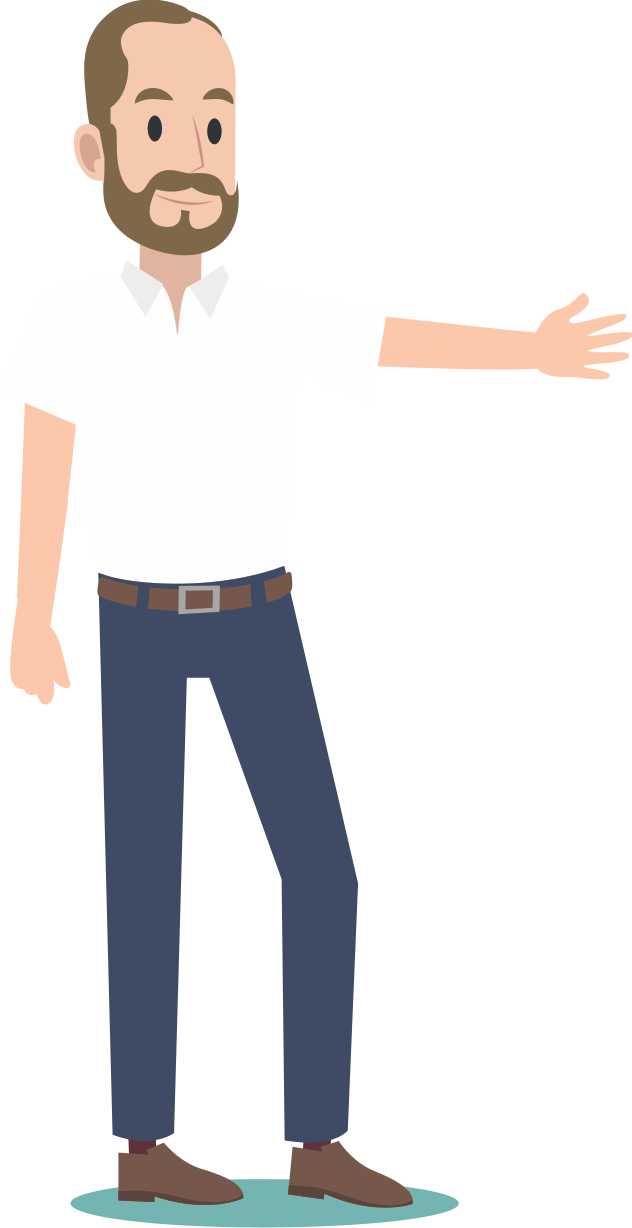